CT LARGE MEDICAL GROUP PRACTICES 
Dashboard Overview
CY 2016-2020
A Presentation to the Health Care CabinetNovember 9, 2021By: Olga Armah
Overview		CT LARGE MEDICAL GROUP PRACTICES
Summary of what will be covered in this presentation

Refresher
	
Group Practices Statutory Requirements
	
 Purposes of the Requirements

 Sample of Filing

 Observations

 Dashboard Overview 

How to Access Large Medical Group Practice Information
2
Medical Group Practice Statutory Requirements
Connecticut General Statutes (C.G.S.) § 19a-486i (g) and (h), requires:
 each hospital, hospital system, non-hospital owned/affiliated group medical practices comprised of 30+ physicians to submit an annual report to the Attorney General and Office of Health Strategy ("OHS") by January 15th. 

The filings include the following: 
 Medical group practice and its affiliation to a hospital or health system 
 A list of the practice’s physicians and their specialties 
 Practice location, primary service area zip codes and specialty services provided at the location
3
[Speaker Notes: PSA is the smallest number of zip codes from which the practice draws at least 75% of its patients (P.A. 14-168(a)(11))]
Purposes of the Requirements
For Certificate of Need purposes: 
To assess if the consolidation will adversely affect health care costs or accessibility to care
To assess where the change will negatively impact the diversity of health care providers and patient choice in the geographic region

To enable the CT Attorney General’s Office to review issues related to monopoly and their impact on consumers
4
Sample CT Large Medical Group Practice Filing
List of  Practice Physicians & Specialty(s)
Practice Location, Primary Service Area and Specialty Services
Group Practice  
(headquarter)
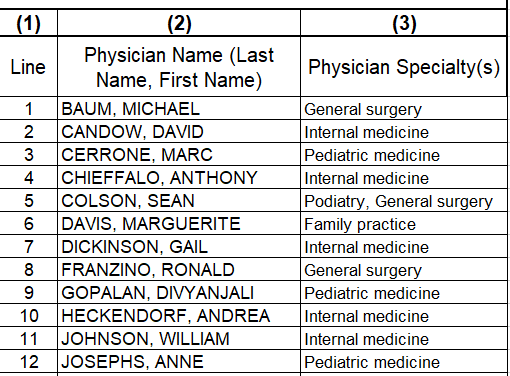 Day Kimball Medical Group, Inc.
5
Material Change of Ownership Transactions 2015-2020
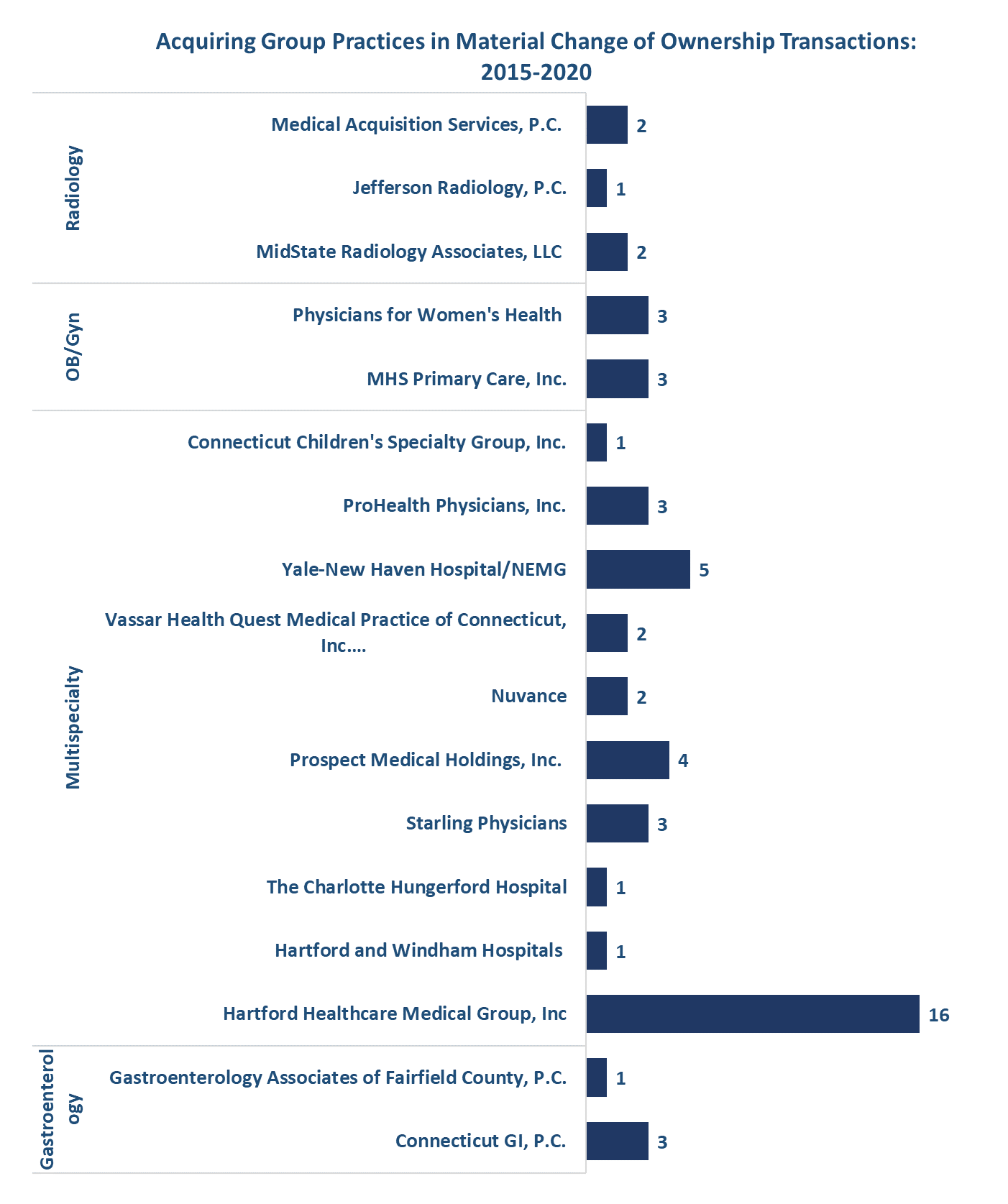 Source: CT OHS Group Practice Material Change of Ownership Filings https://ohsnotificationandfilings.ct.gov/Home/Index
6
OBSERVATIONS
Observations 
The group practice filings are not a comprehensive list of group practices in the state
Limited to only group practices and providers that have 30+ physicians

  A group practice may have a wide primary service coverage area, but not all    specialty services are provided at all the locations

  Most CT large medical group practices: 
 are affiliated to a health system  
 provide multispecialty services 
 tend to acquire single specialty small group practices that offer relatively                              similar specialty services
7
8
CT Large Medical Group Practices 	    		Dashboard Overview
CT Large Medical Group Practices Dashboard
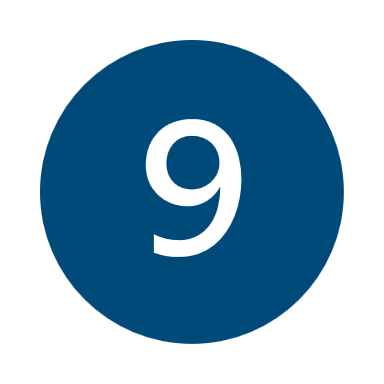 9
TO ACCESS LARGE MEDICAL GROUP PRACTICE INFORMATION VISIT:
https://portal.ct.gov/OHS/Health-Systems-Planning/Notifications/Notifications-and-Filings
FOR MORE INFORMATION ABOUT OHS VISIT:
https://portal.ct.gov/OHS
10
Questions?
11